hedersbrott
Ny lag från 1 juni 2022
hedersbrott – ny lag 2022
För hälso- och sjukvården samt tandvården handlar det om:
Anmälningsplikt när vi misstänker hedersrelaterat våld och förtryck när det finns barn i familjen.
Ge information, råd och stöd till barn som vi misstänker har bevittnat och/eller varit utsatt för hedersrelaterat våld och förtryck.
hedersbrott
Straffbart att begå vissa brottsliga gärningar mot en person i syfte att bevara eller återupprätta en persons eller släkts heder. 
Var och en av gärningarna ska ha utgjort led i en upprepad kränkning av personens integritet, och varit ägnade att allvarligt skada personens självkänsla.
hedersbrott
Motivet ska ha varit att bevara eller återupprätta en persons eller familjs, släkts eller annan liknande grupps heder.
Minimistraffet blir nu ett års fängelse, och maxstraffet sex års fängelse för hedersförtryck.
Exempel: Att förbjuda en äldre tonåring att chatta, gå på café eller simma med skolan.
hedersbrott
Tidigare: upprepade brott föll under lagen om grov fridskränkning, men det gäller bara kränkningar av närstående.
Den nya lagen om hedersförtryck innefattar även andra personer som inte är i familjens närhet, till exempel en släkting eller vän till familjen. (ny grupp av gärningsmän)
Tvingande Anmälningsplikt
Vid misstanke om att det förekommit hedersrelaterat och förtryck – och där det finns barn – ska vi ALLTID göra en orosanmälan.
Detta gäller oavsett om de vuxna erkänner eller inte, det räcker med vår misstanke.
Vi behöver inte heller känna till vad barnet har upplevt (här agerar vi utifrån lagen om barnfridsbrott).
Socialtjänsten är enligt lag tvungen att inleda utredning på alla orosanmälningar som kommer in vid misstanke om att barn har bevittnat och/eller blivit utsatta för hedersvåld.
Stöd
Stöd och hjälp för utsatta för hedersrelaterat våld och förtyck finns på socialtjänsten och därför ska verksamheten hänvisa utsatta patienter till socialtjänsten i den kommun patienten är folkbokförd i.
Då straffskalan för det nya hedersbrottet är på minst 1 års fängelse ska alltid polisanmälan övervägas.
Mer information om hedersrelaterat våld och förtryck finns på vårdgivarwebben
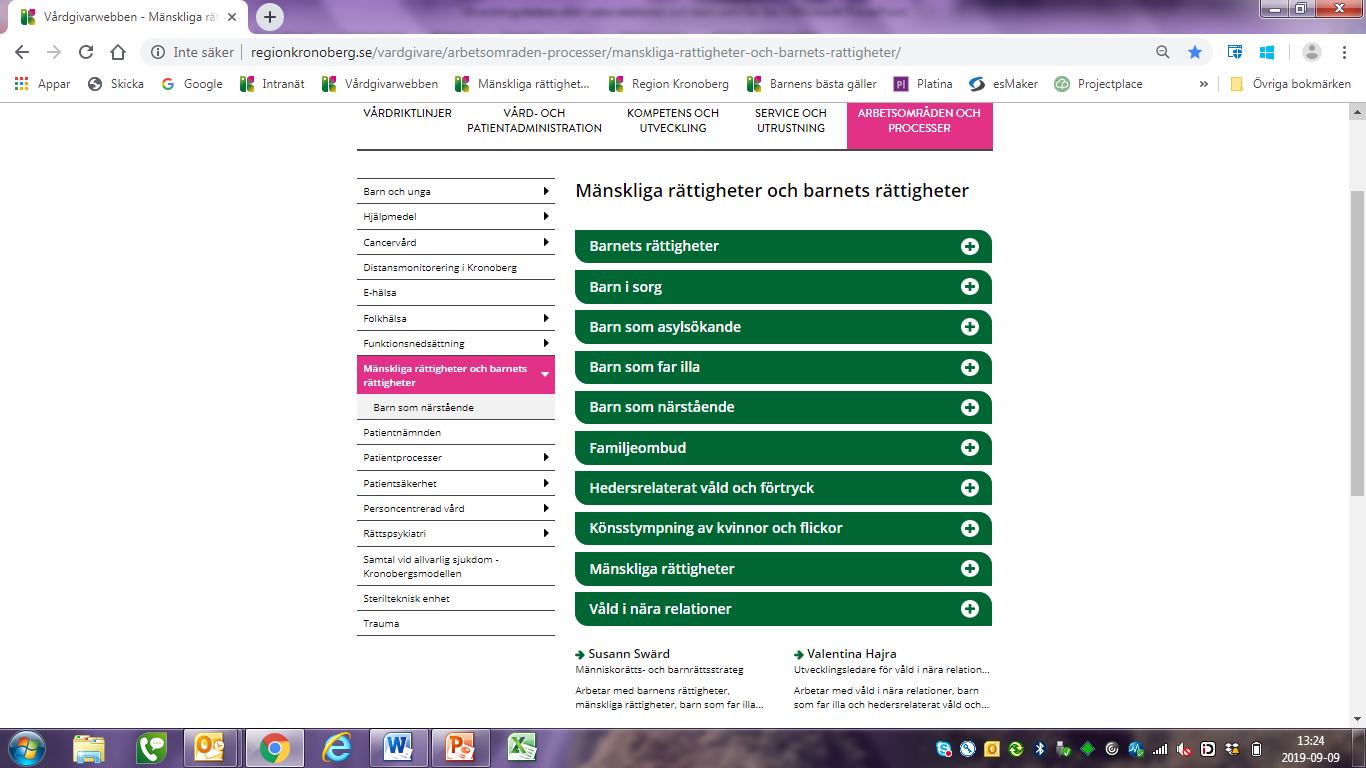